Gender Studies                              GI-7Ms. Lindsay
Aim: How can we teach the class for one hour? 

Do Now: Take out the outline your group created yesterday. 
 
HW Due Today: AT LEAST 3 internet sources & 1 book source (both sides of the sheet, including source information!)
What’s in a lesson?
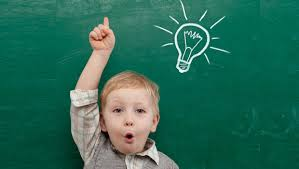 Objective
what you want the class to learn 
Essential Question
must use critical thinking to answer (no 1 answer)
usually starts with “How” or “Why”
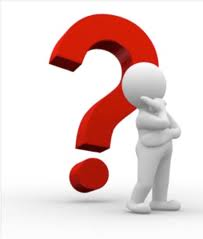 Essential Questions MODELS
NOT “ESSENTIAL”
VERY STRONG!
Where does FGM occur?


Are boys or girls victims of FGM?

What is being done to solve this problem?
How has FGM affected girls in Africa? 

How do gender roles affect the practice of FGM? 
 
Why has this problem been difficult to solve?
What’s in a lesson?
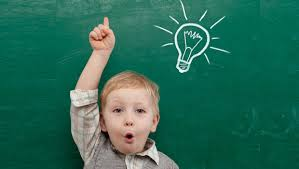 Objective
what you want the class to learn 
Essential Question
must use critical thinking to answer (no 1 answer)
usually starts with “How” or “Why”

Activity
how you will get the information to the class
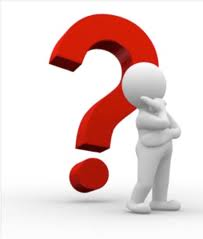 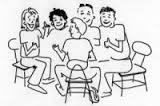 Activities
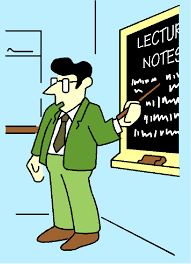 Interactive lecture

Stations/Gallery walk/Write-around

Jigsaw

Simulation
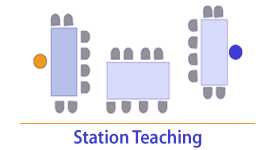 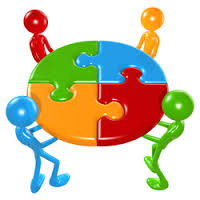 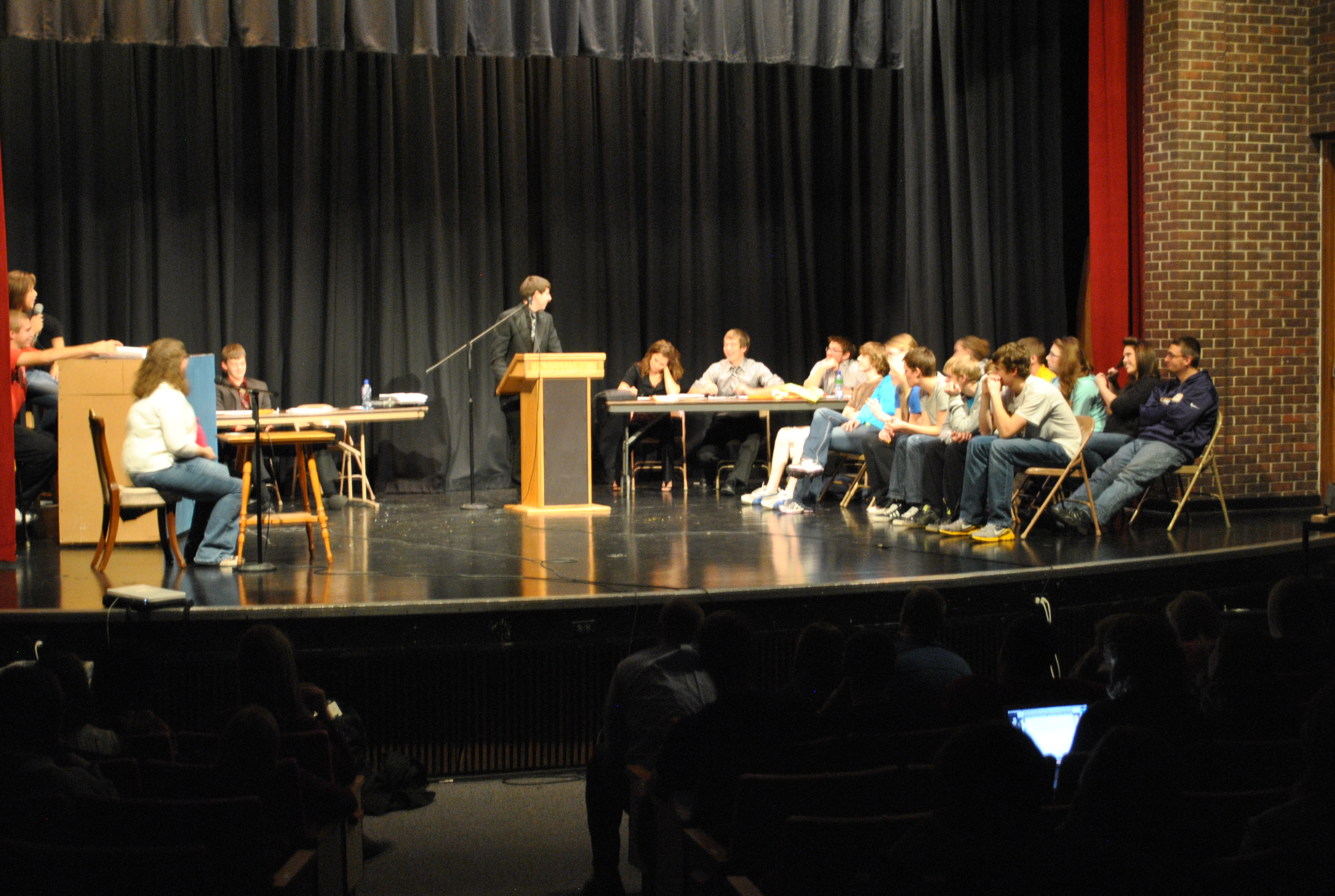 What’s in a lesson?
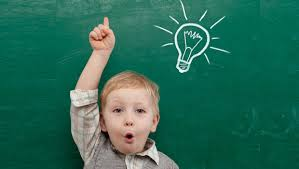 Objective
what you want the class to learn 
Essential Question
must use critical thinking to answer (no 1 answer)
usually starts with “How” or “Why”

Activity
how you will get the information to the class
Assessment 
how you will know the class learned what you taught
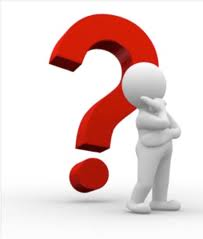 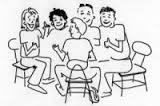 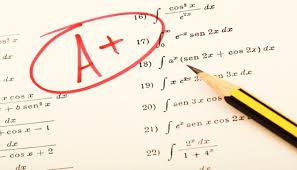 Assessments
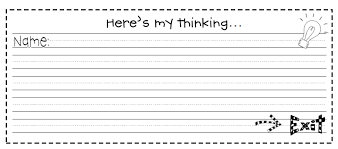 Students answer essential question (exit slip)

Multiple choice quiz

Mini seminar

Mini project/poster
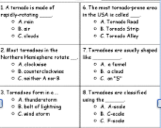 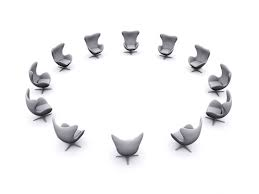 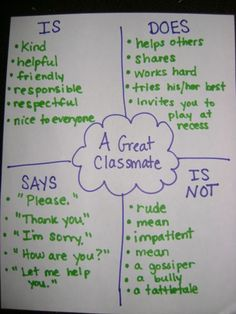 Fill in the boxes on your worksheet AS A GROUP
Think – Talk – Open Exchange
PARTNER 1:
Think
Talk



PARTNER 2: 
Think 
Talk



PARTNER 3: 
Think
Talk
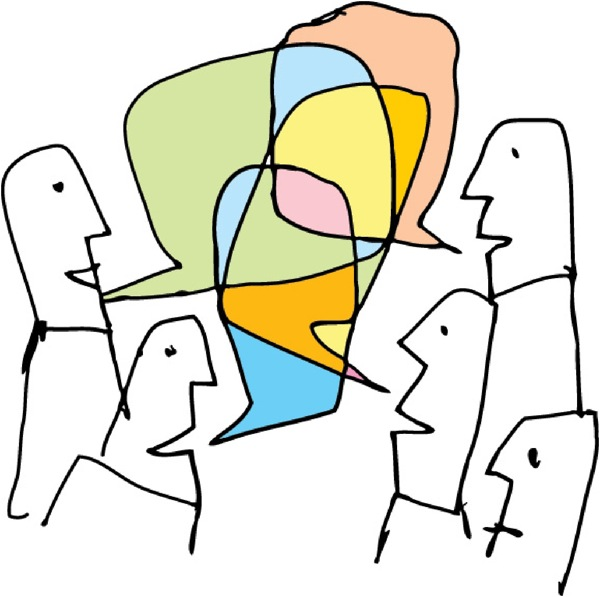 Open
Exchange
[Speaker Notes: Groups - use this routine to ensure all ideas are heard]
What do we do next?
Make a list of what needs to be done




Decide which person is finishing each task
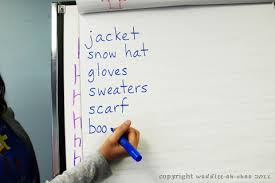 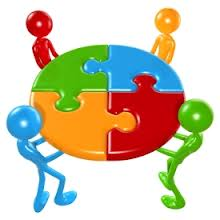